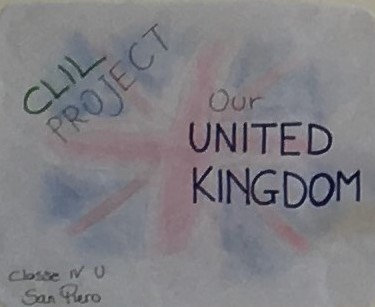 Istituto Comprensivo di SociSan Piero in Frassino Primary SchoolClass IV USchool Year 2018/2019
CLIL Project
Content and Language Integrated Learning
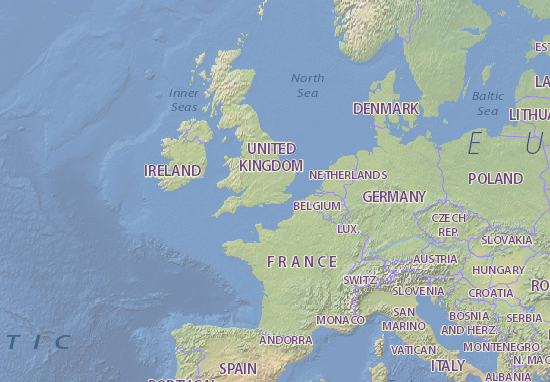 The United Kingdom
Geography								             English
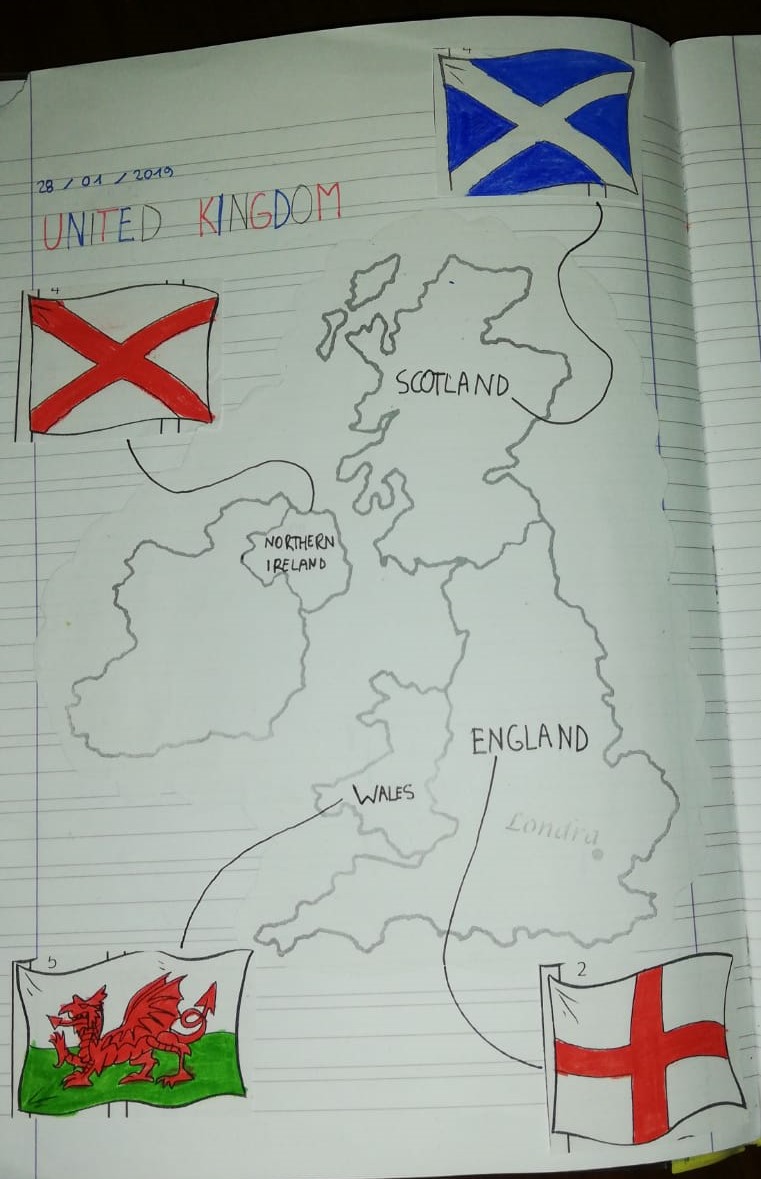 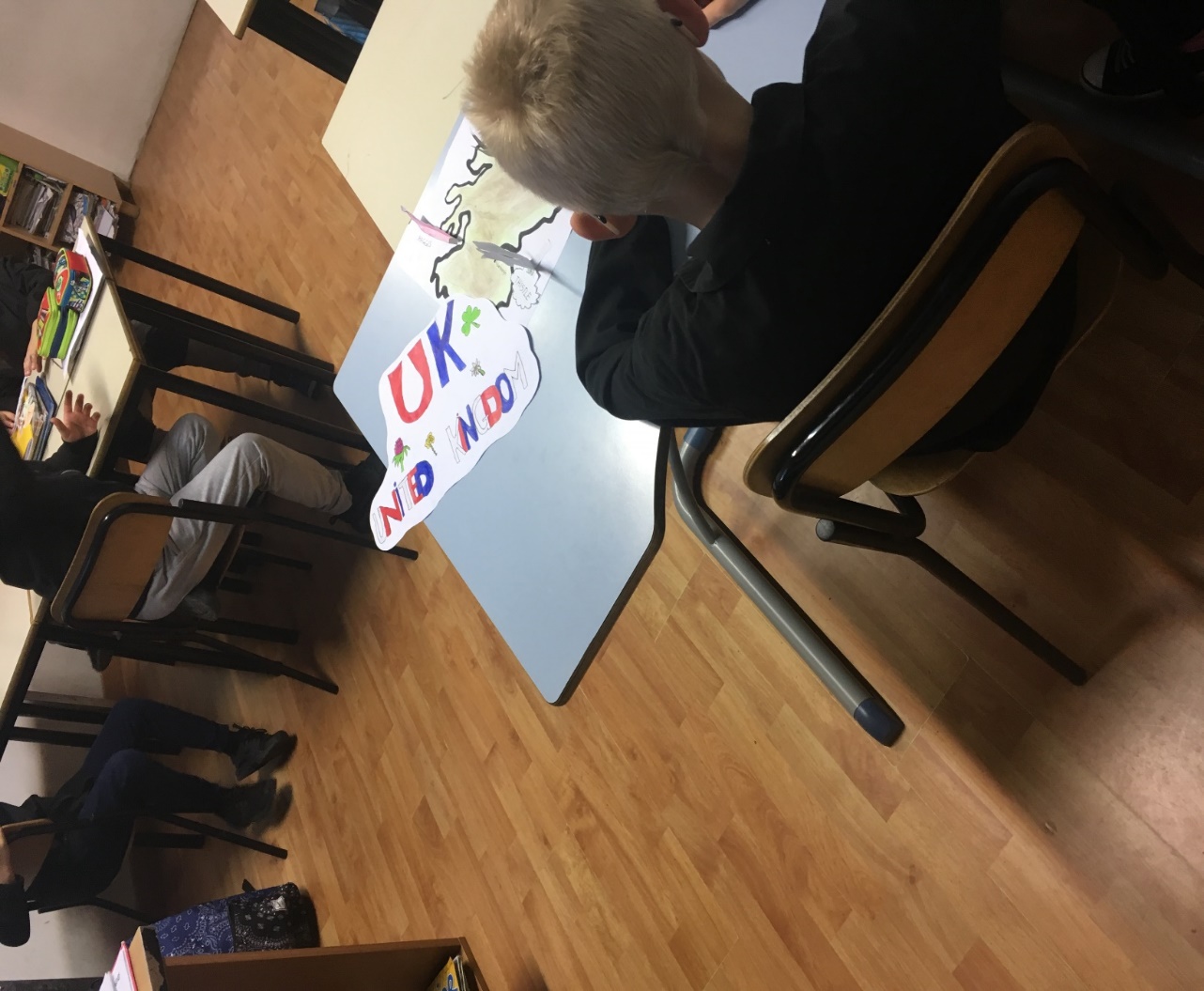 UK and FLAGS: those four flags, together, become…
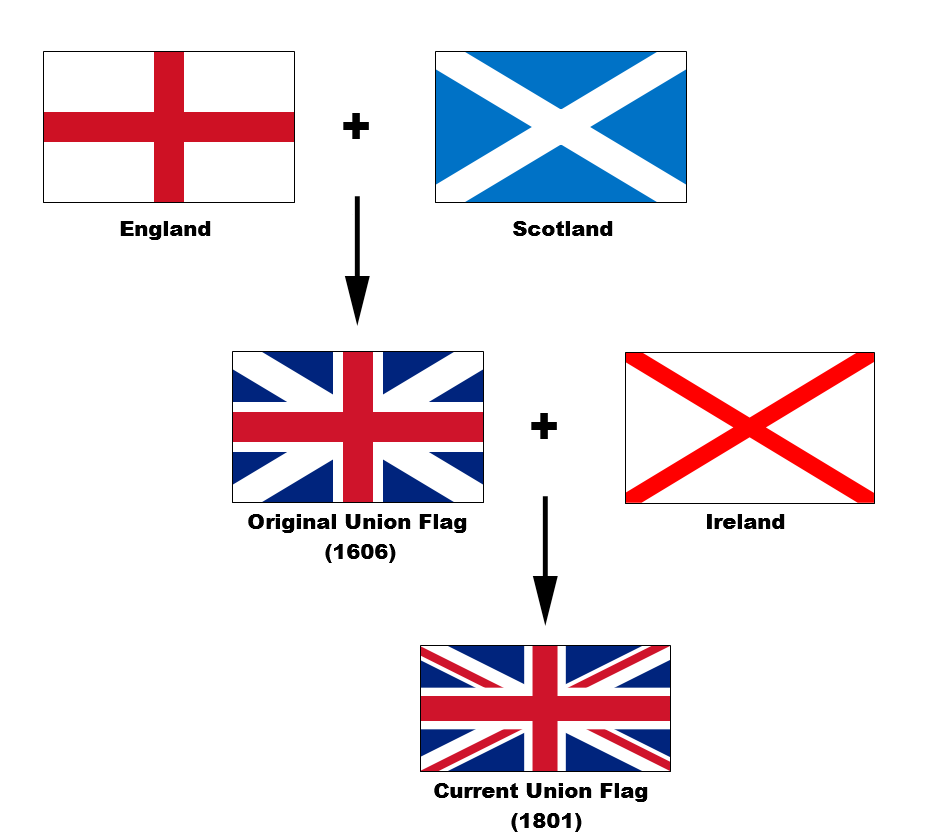 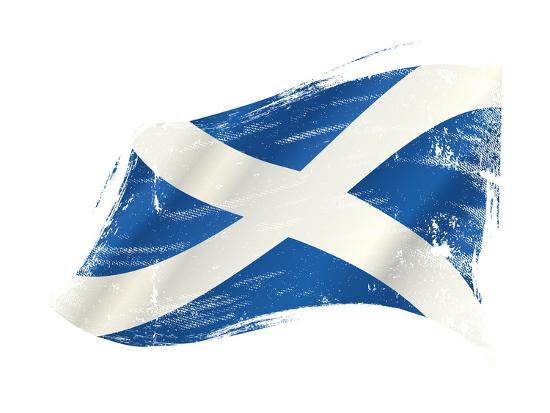 SCOTLAND
Symbol    Thistle

Patron Saint    Saint Andrew
	
Famous Place    Lochness 

Capital city    Edimburgh

Typical food    Smoked Salmon, Haggis

Object    Bagpipe
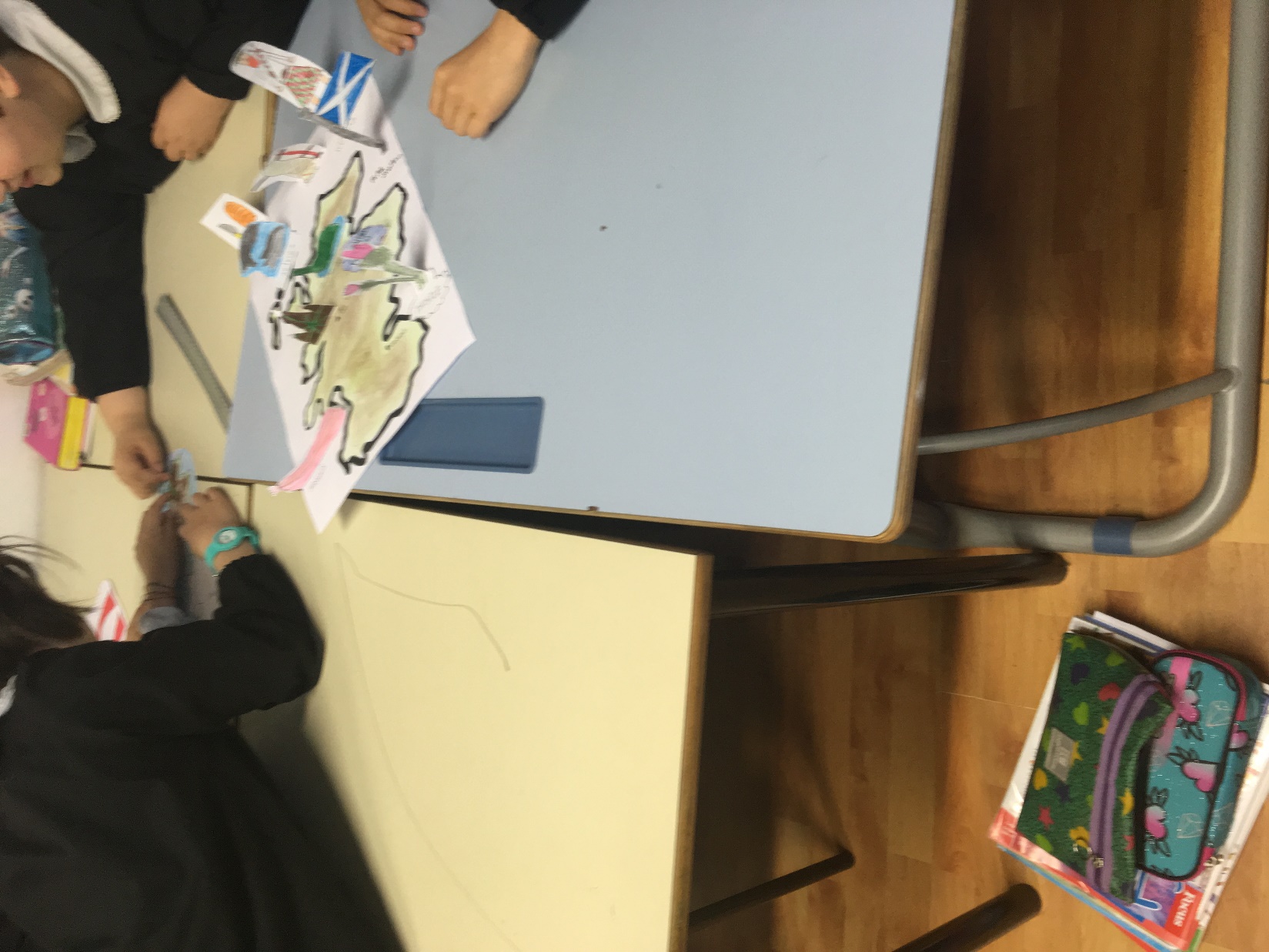 The legend of Nessie, the hidden monster of the loch
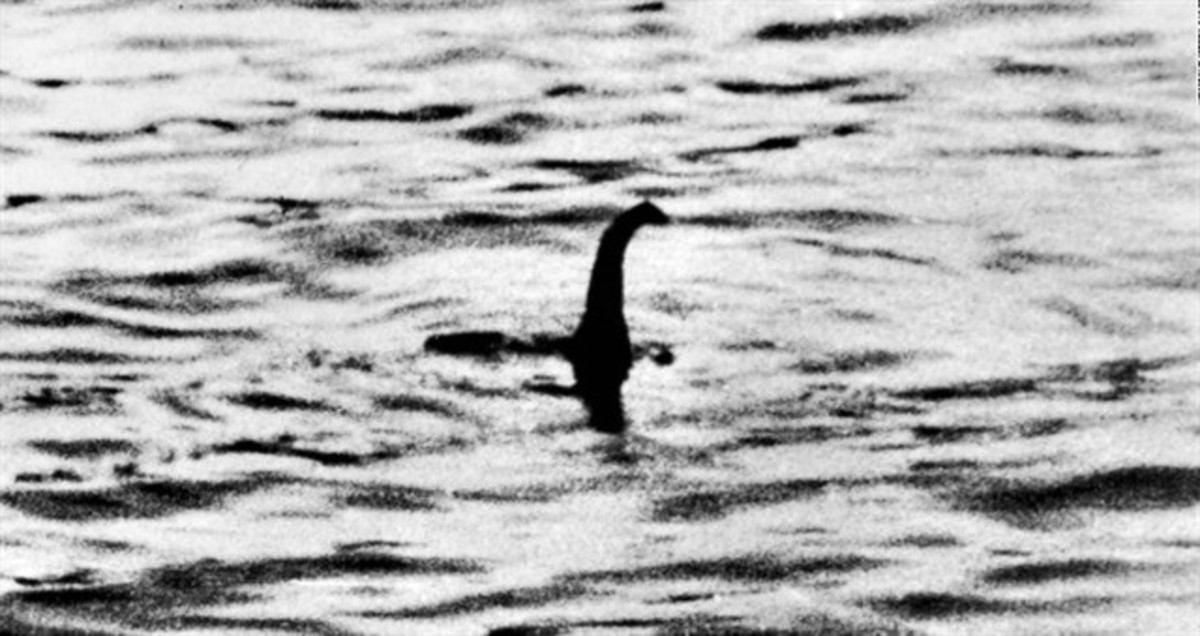 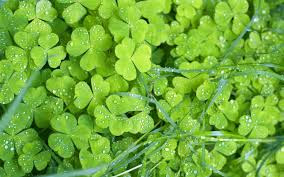 NORTHERN IRELAND
Flag    Red cross on a white field

Symbol    Shamrock

Patron Saint    Saint Patrick
	
Famous Place    The Giant’s Causeway 

Capital city    Belfast

Typical food    Irish Stew, Guinness

Object    Harp
The legend of the two giants
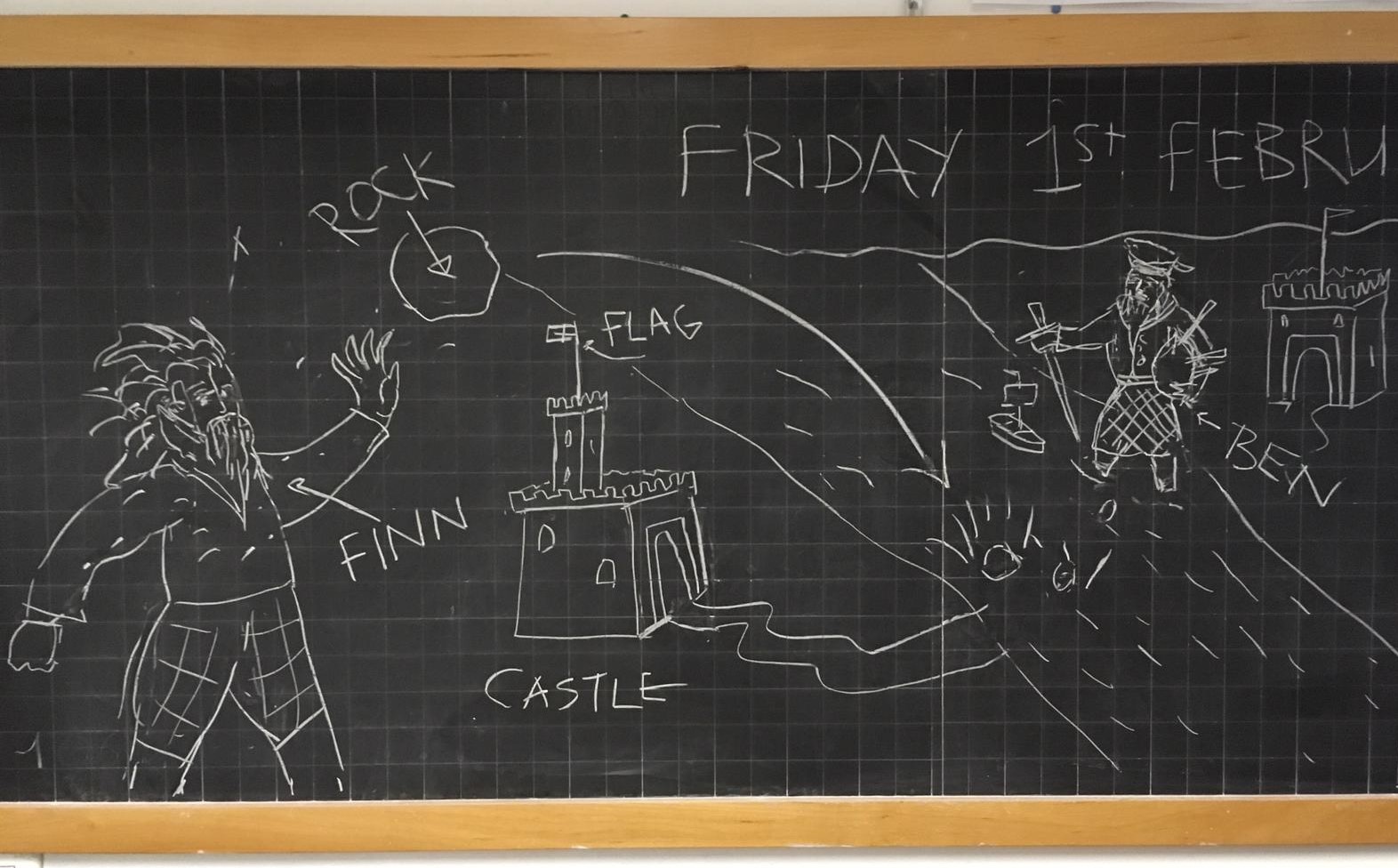 The Giant’s Causeway
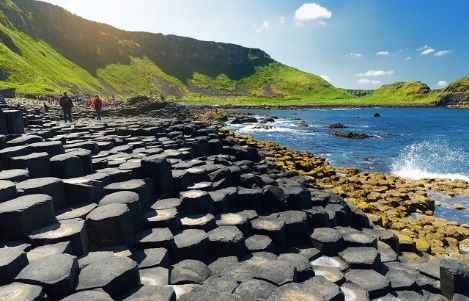 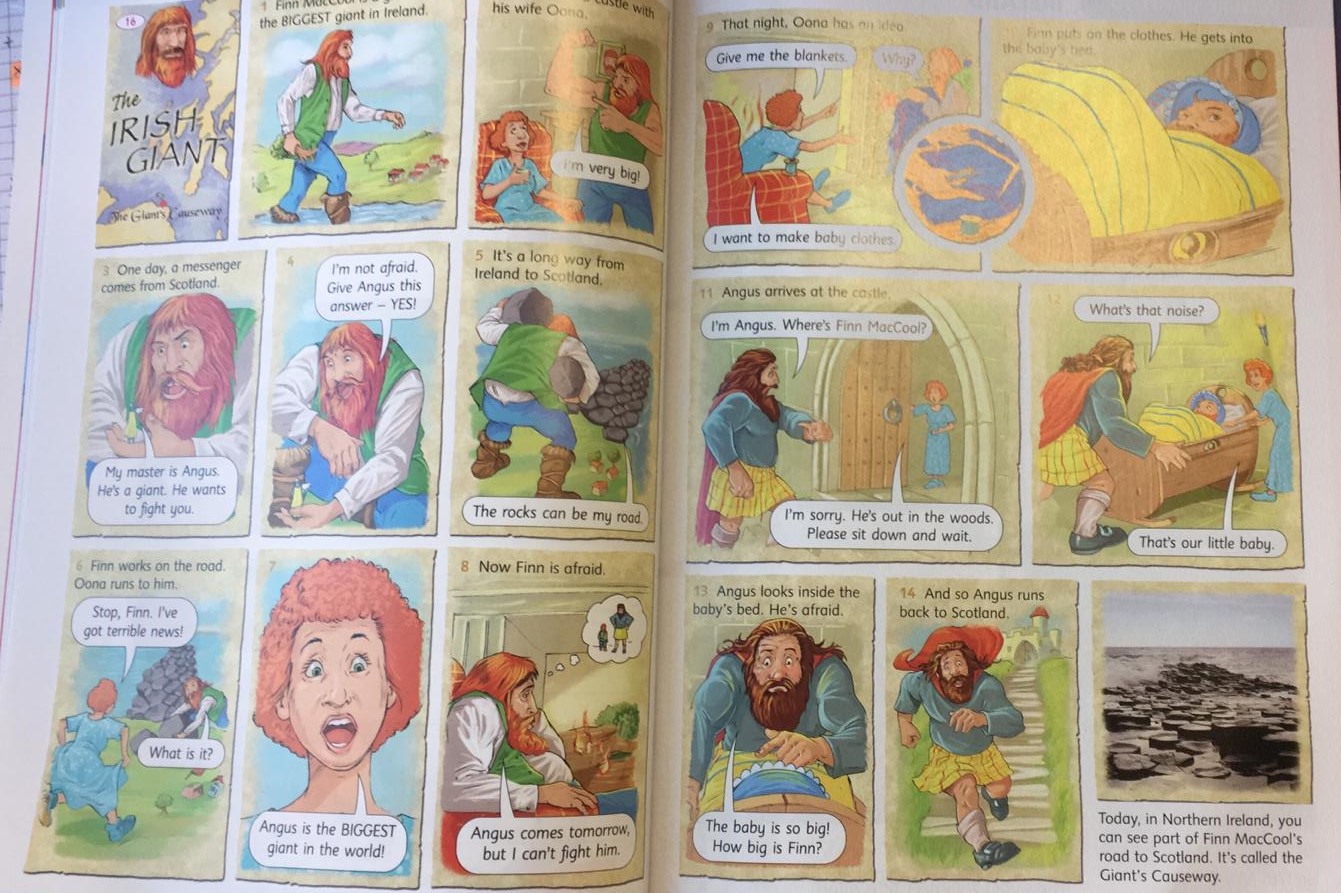 Cooperative Learning
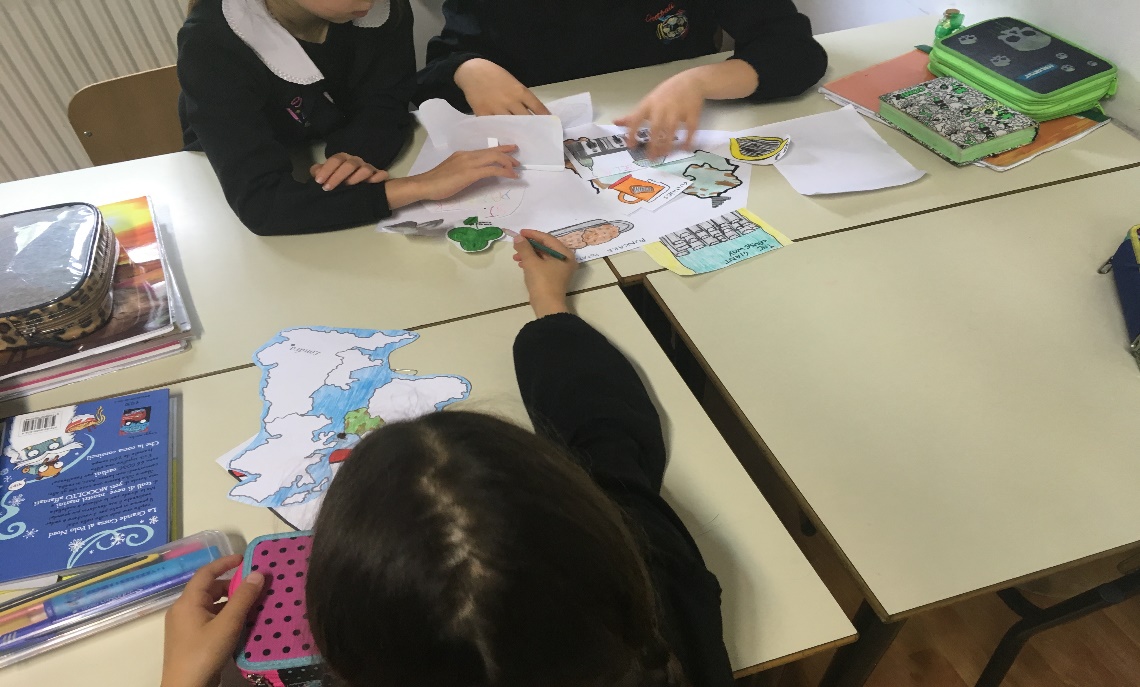 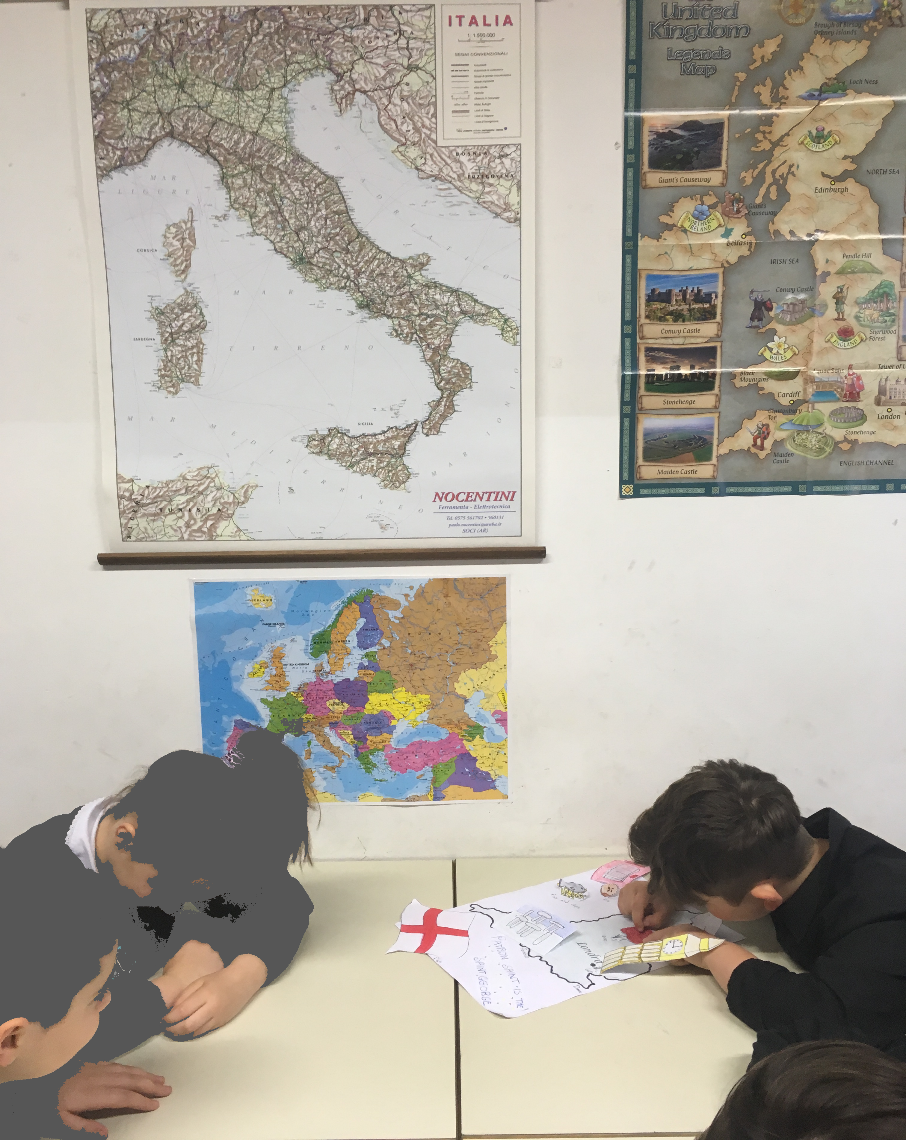 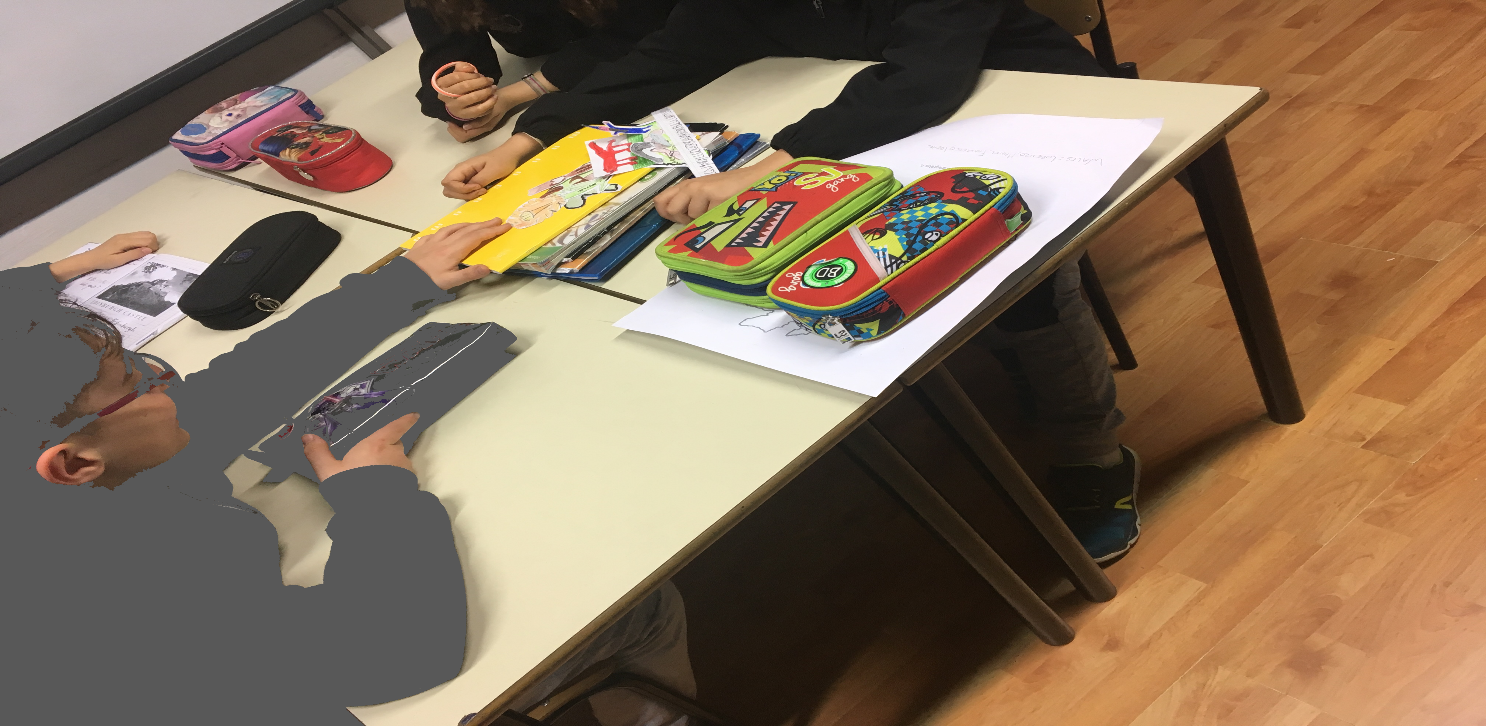 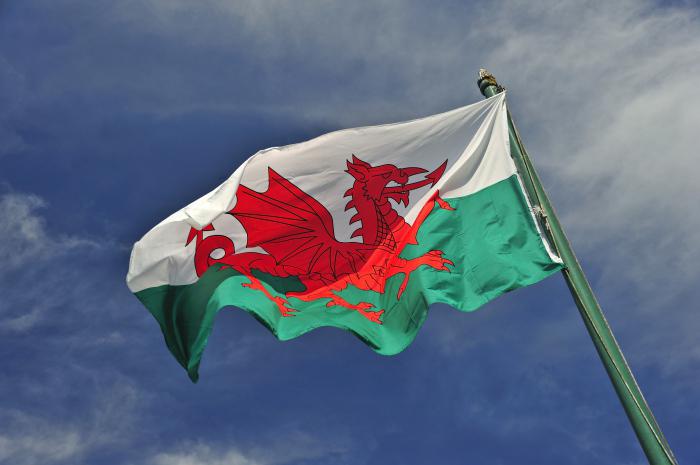 WALES
Symbol    Daffodil, Leek

Patron Saint    Saint David
	
Famous Place    The town with the longest name 

Capital city    Cardiff

Typical food    Lamb, Leek

Legend    Linked to King Arthur – Merlin is believed to be born in Carmarthen
The History of the Welsh love spoon
According to Welsh foklore, these ornately carved spoons are traditionally made from a single piece of wood by young men as a love token for their sweethearts to show their affection and intentions for their loved one.
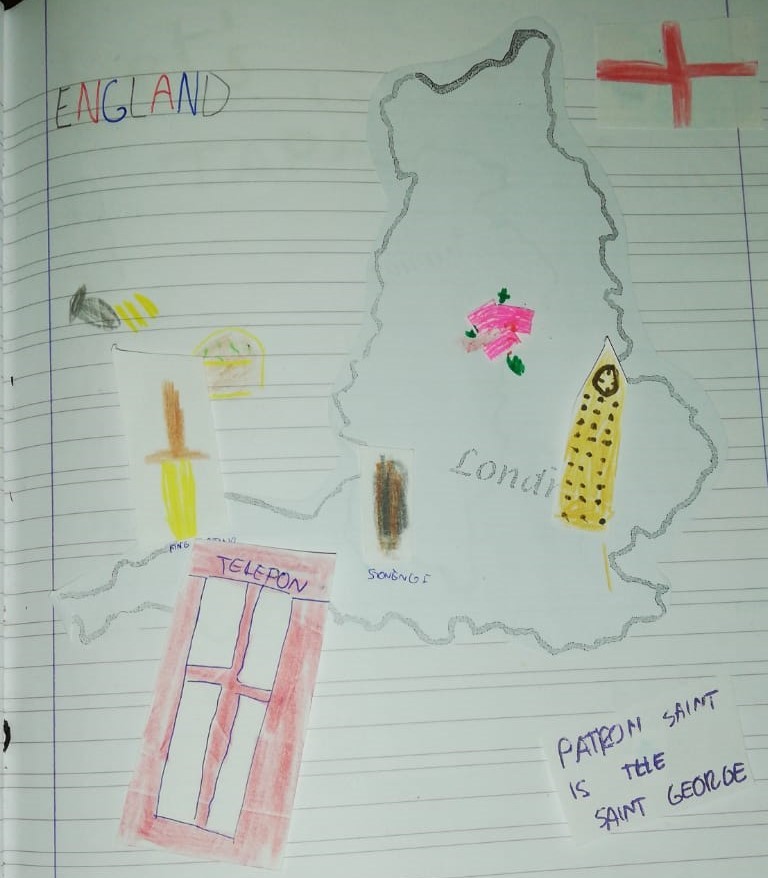 ENGLAND
Symbol    Rose

Patron Saint    Saint George

Capital city    London

Famous place    Stonhenge

Typical food    Fish and Chips, Pie

Legend    King Arthur and his Knights of the Round Table
Posters
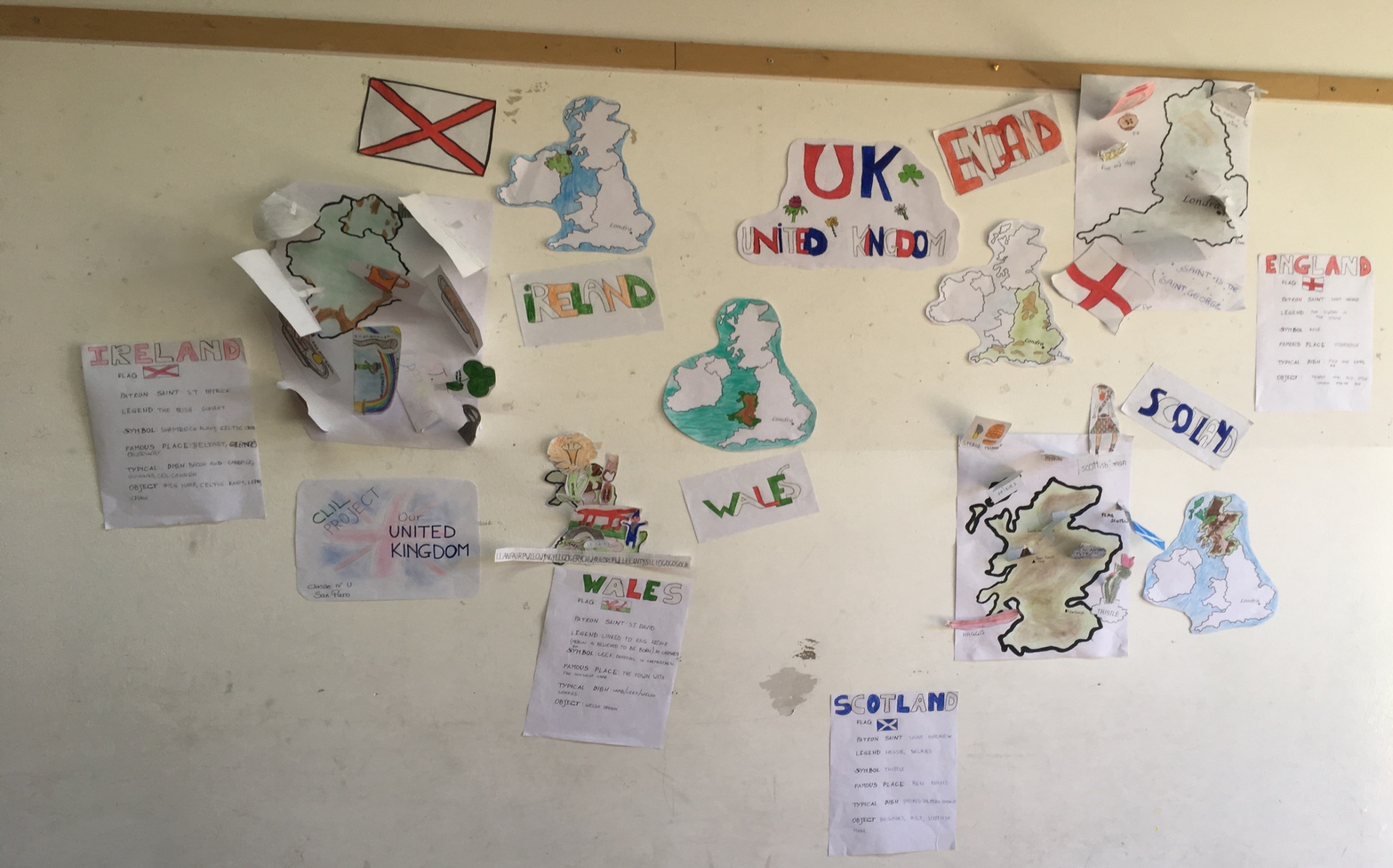 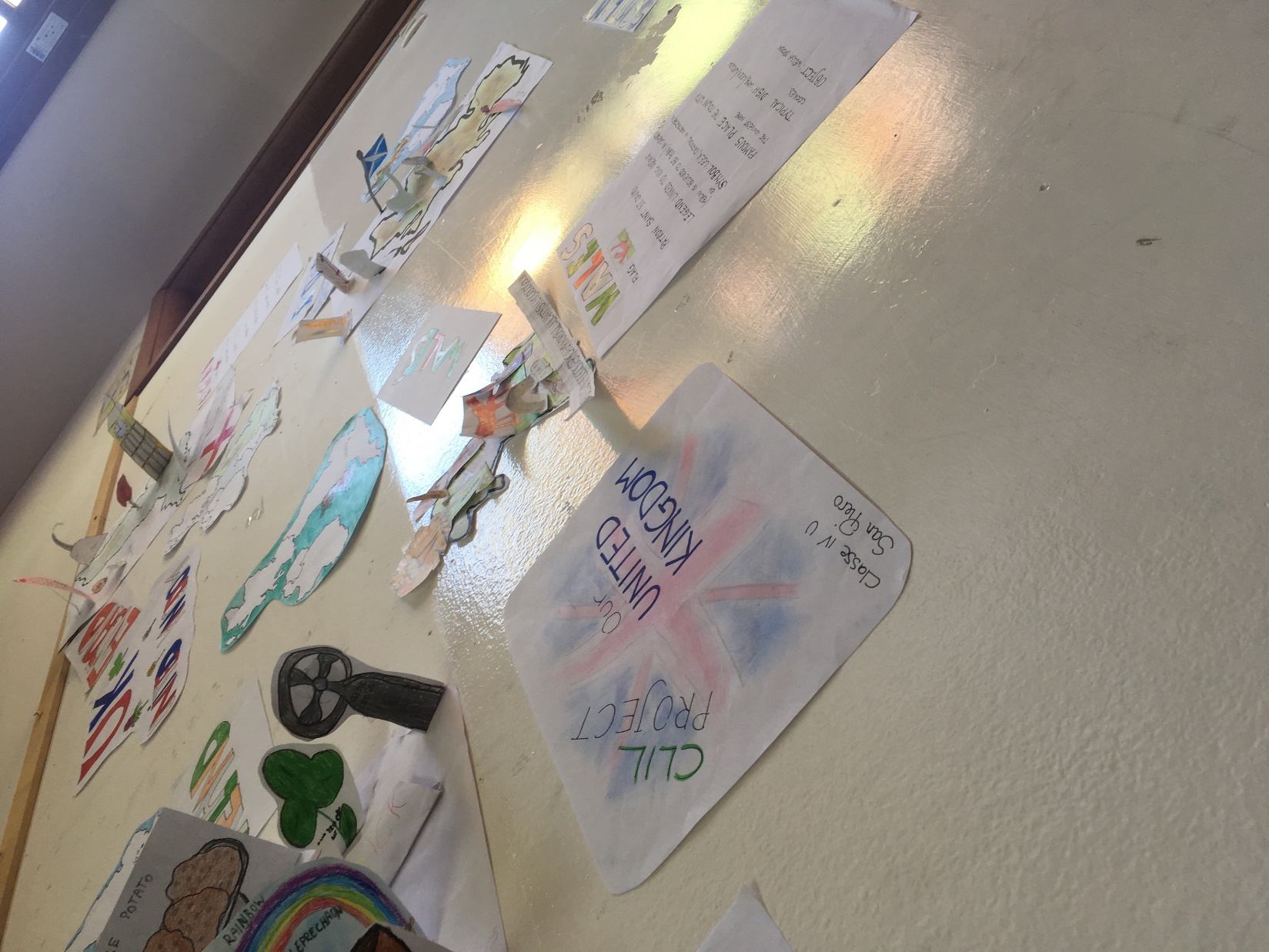 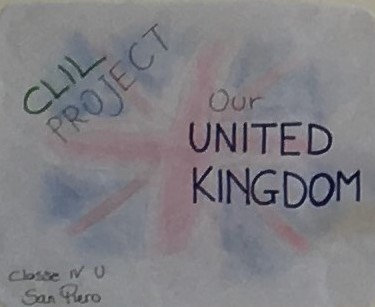 Classe IV Unica San PieroSchool Year 2018/2019
Alterini Matteo
Bartolini Thomas
Biagioni Filippo
Cavalieri Lorenzo Enrico
Cenni Gabriele
Chini Andrej
Cipriani Valentino
Falchi Luisiana
Franchini Sofia
Gabiccni Francesco
Giabbani Emma
Giannini Federico
Guerra Lisa
Mancioppi Irene
Neacsu Alexia
Vadalà Maniel
Teacher  Laura Leprai